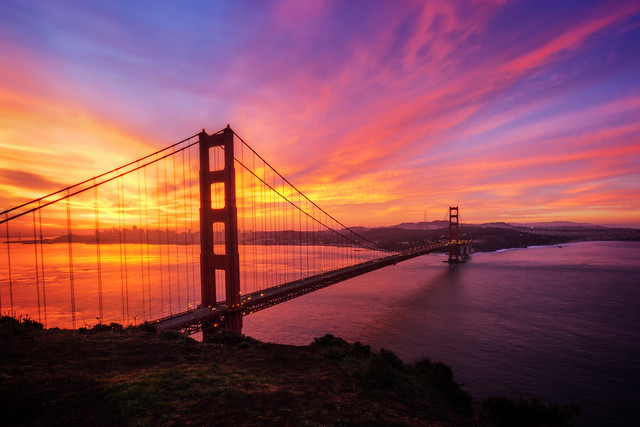 By Ali
Golden gate bridge
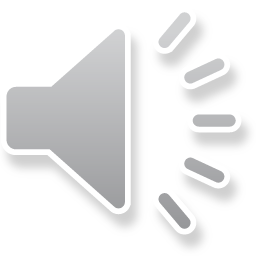 Length and height
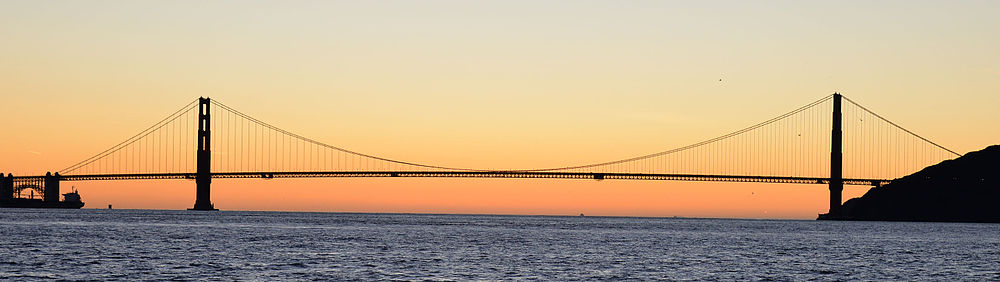 Height is 746 feet 
and 8,980 feet long.
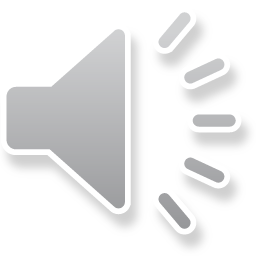 The cost was $ 35,0000.  
The chief engineer was Joseph Banermann.  
11 people died  because of the accident during construction
Interesting facts
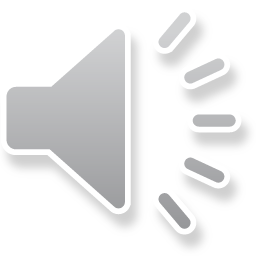 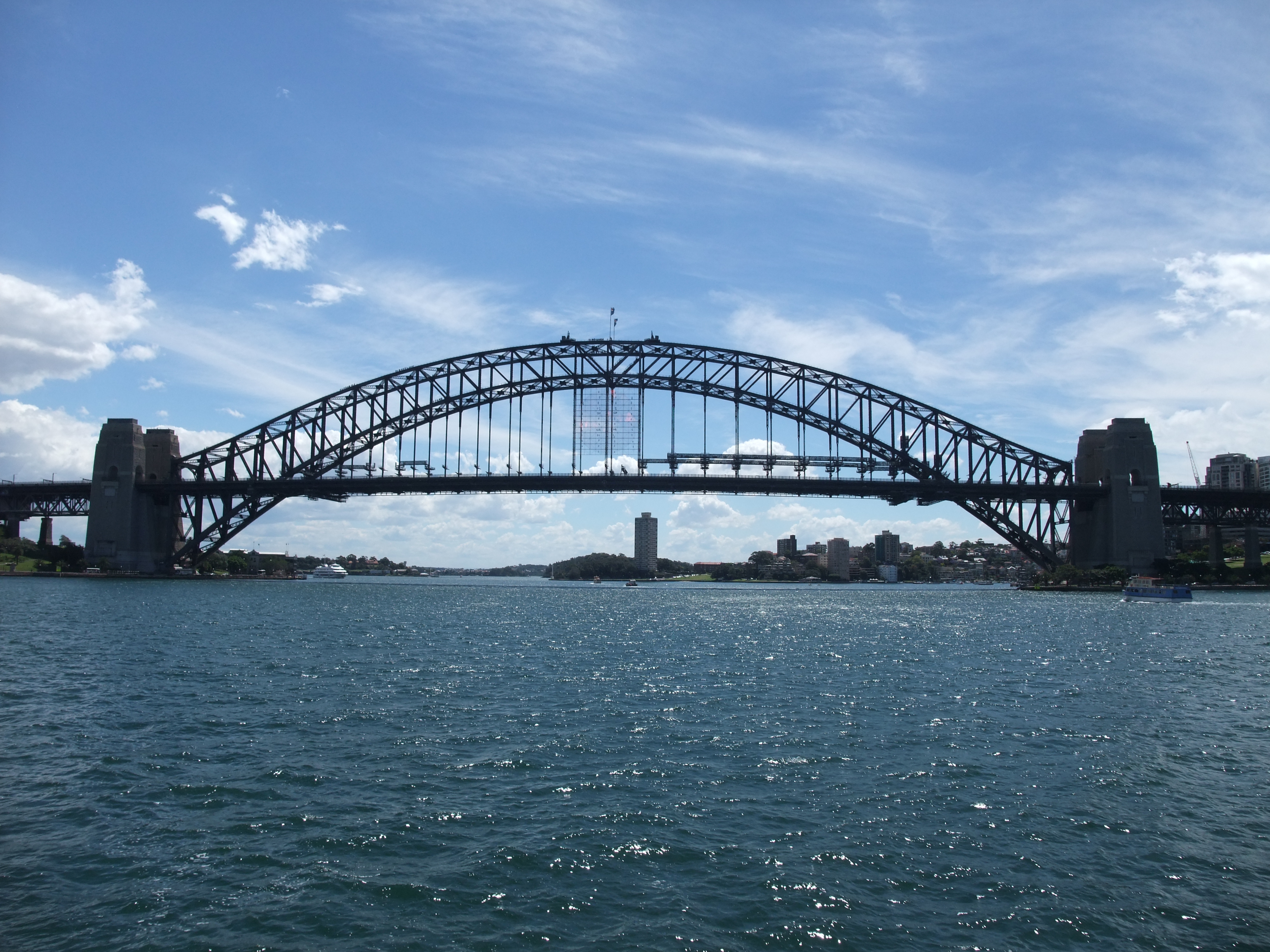 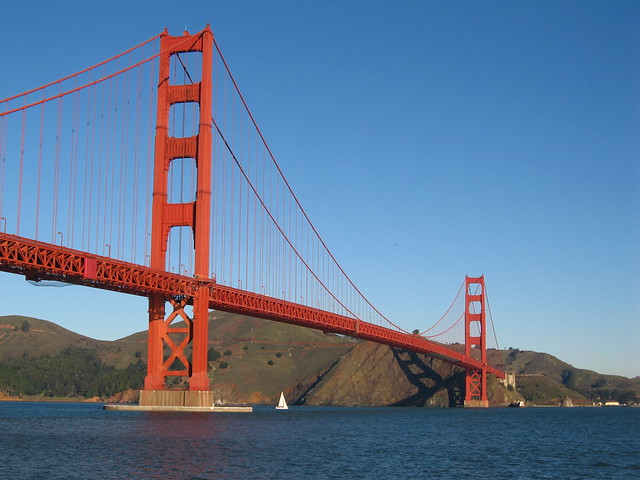 Sydney Harbor Bridge, Australia
3,770 feet long
The Golden Gate Bridge is 8,980 feet long.
The Sydney Harbour Bridge is 5,210 feet shorter than the Golden Gate Bridge.
comparing
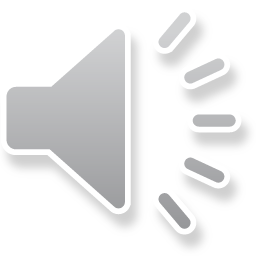 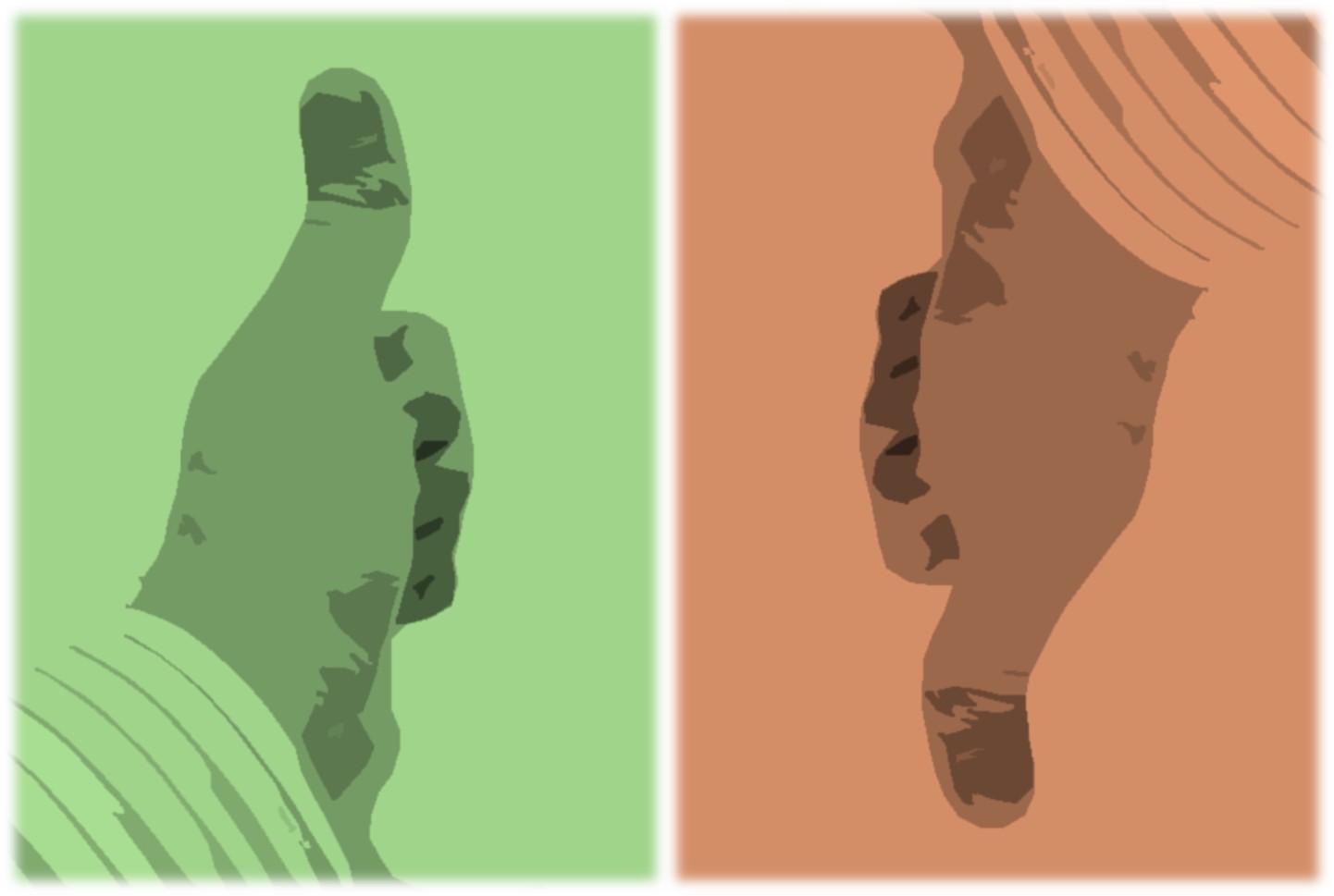 DIRECTED BY:  
Ali 
3rd grade at Buck Lake Tally,zFlorida!
Your text here
Your text here
THANK YOU FOR LOOKING AT THIS
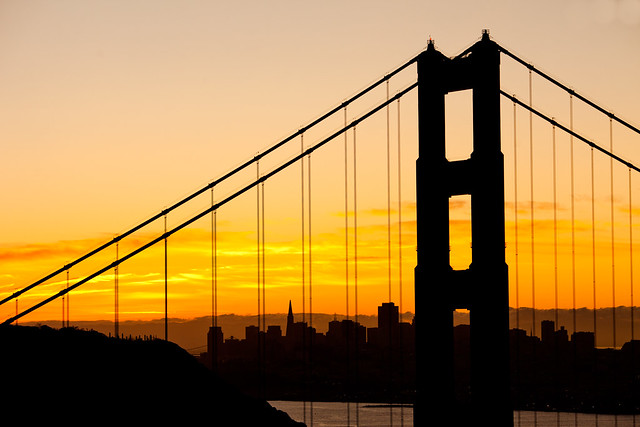 This is where it was research
Facts about the golden gate bridge for kids.
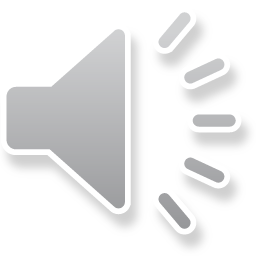